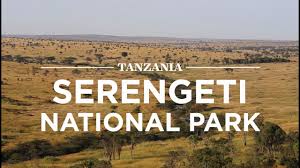 Národný park Serengeti
JAKUB BESKYD 
Levočská 11, Spišská Nová Ves
OBSAH:
Úvod
Národný park Serengeti
Vznik Národného parku
Krajina
Sopka – Ol DOINYO
Obyvatelia
Domy Masajov
Zvieratá v Národnom parku
Zebrí a leví
Zdroje mojej prezentácie
Poďakovanie
Koniec
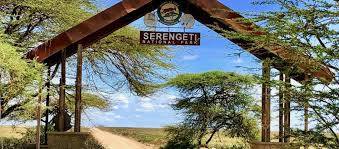 Chcete navštíviť tajomnú Afriku?A Národný park Serengeti?Pohodlne  sa  usaďte a sledujte  moju prezentáciu.
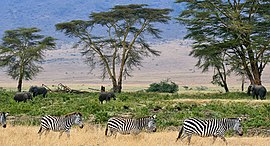 Národný park Serengeti je chránené územie, ktoré leží v oblasti Serengeti na severe Tanzánie. Park je známy pre svoje rozsiahle savany a obrovskú migráciu kopytníkov ako sú pakone, zebry a gazely, ktoré sú prenasledované predátormi. Spolu s rezerváciou Masai Mara na severe v Keni tvorí súvislé chránené územie medzi dvoma štátmi.
Vznik Národného parku Serengeti
Prvý Európan vstúpil na toto územie v roku 1892 a bol to nemecký geograf Dr. Oscar Baumann. V roku 1913 Serengeti navštívil prvý Brit Stewart Edward White. Rozšíril sa lov miestnej zveri najmä levov. Preto bola v roku 1921 zriadená čiastočná rezervácia s rozlohou 3,2 km2. V roku 1929 sa stala plnohodnotnou rezerváciou a položila základy pre vznik národného parku v roku 1951. Masajovia žili na území parku.
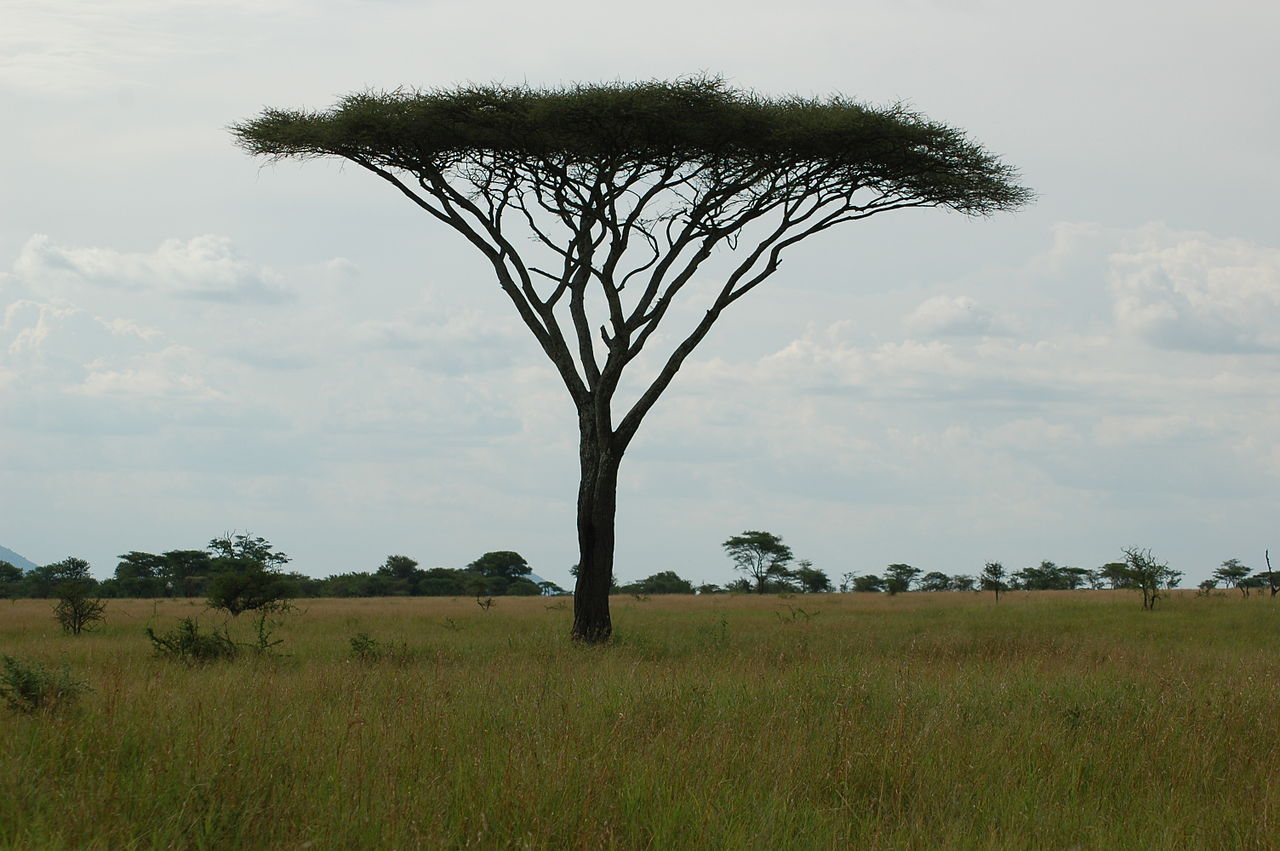 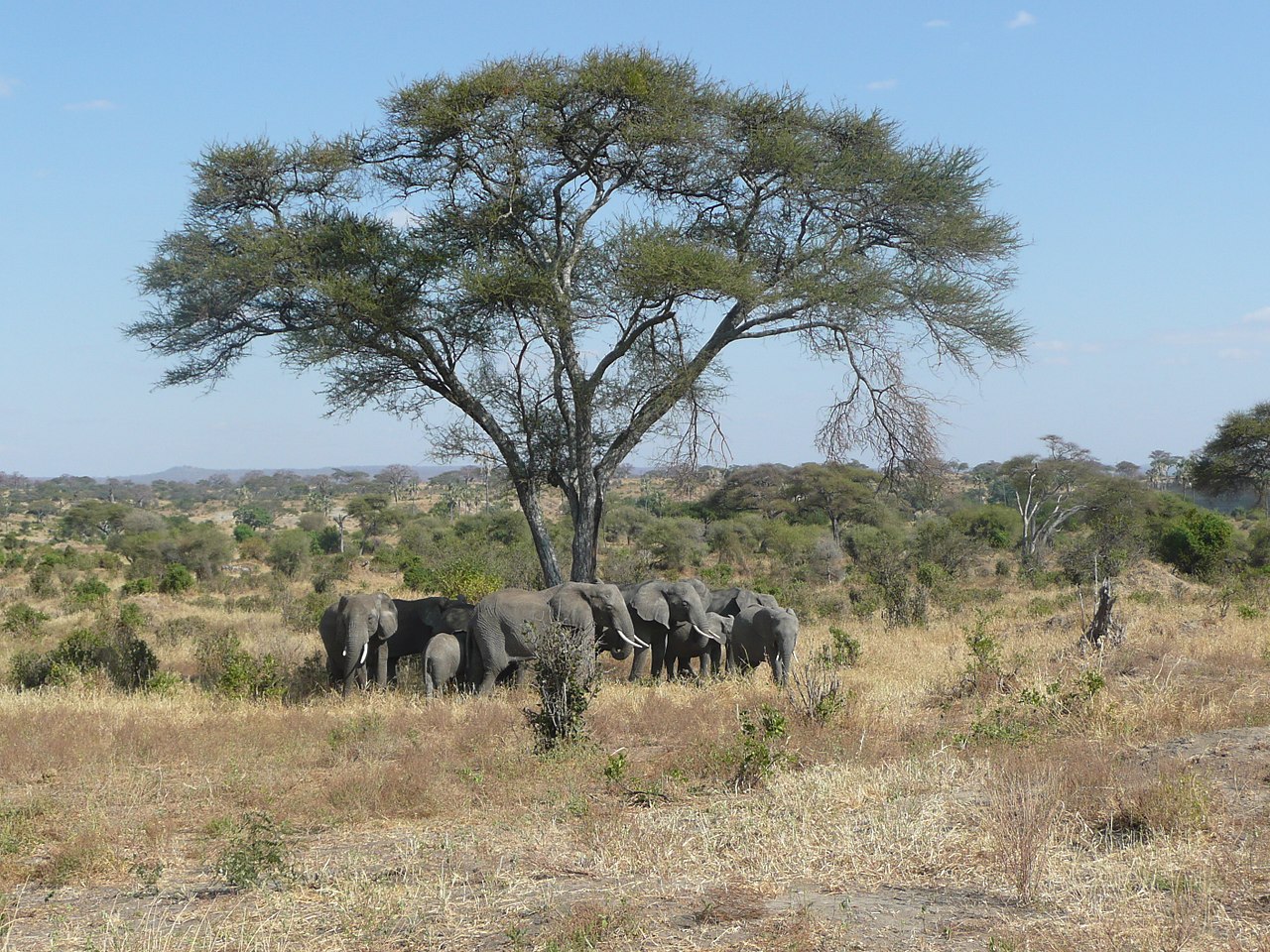 Krajina
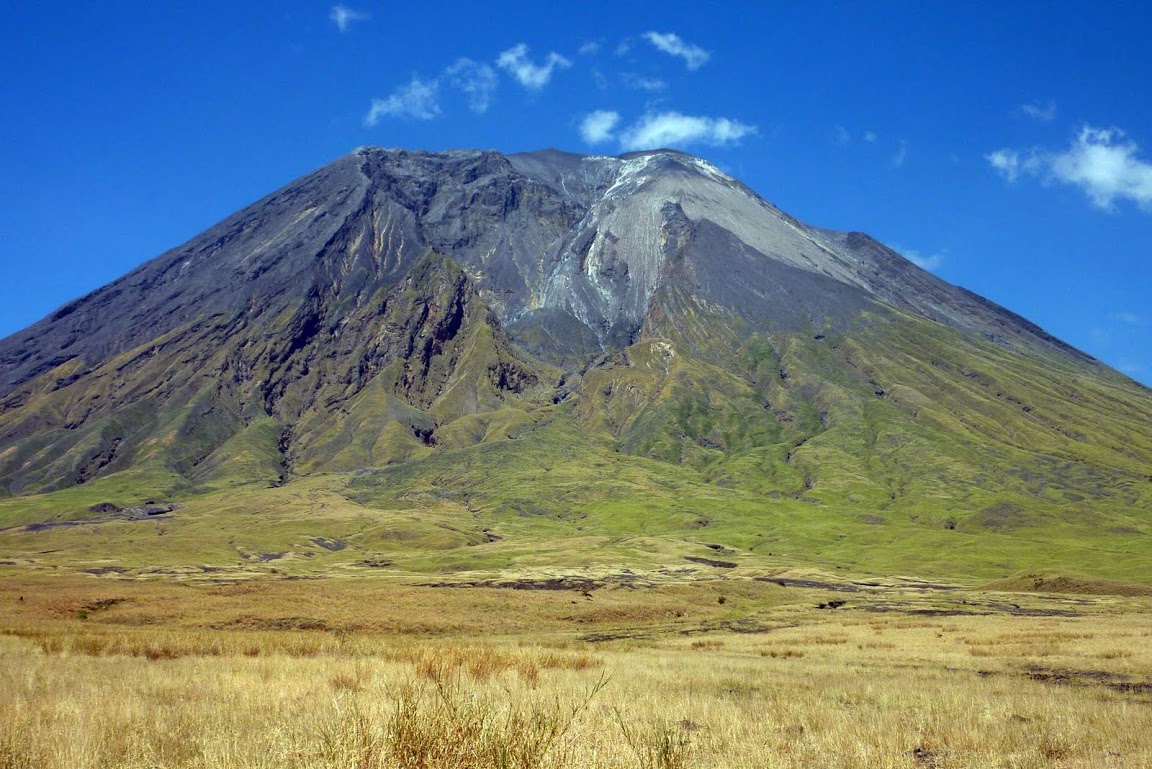 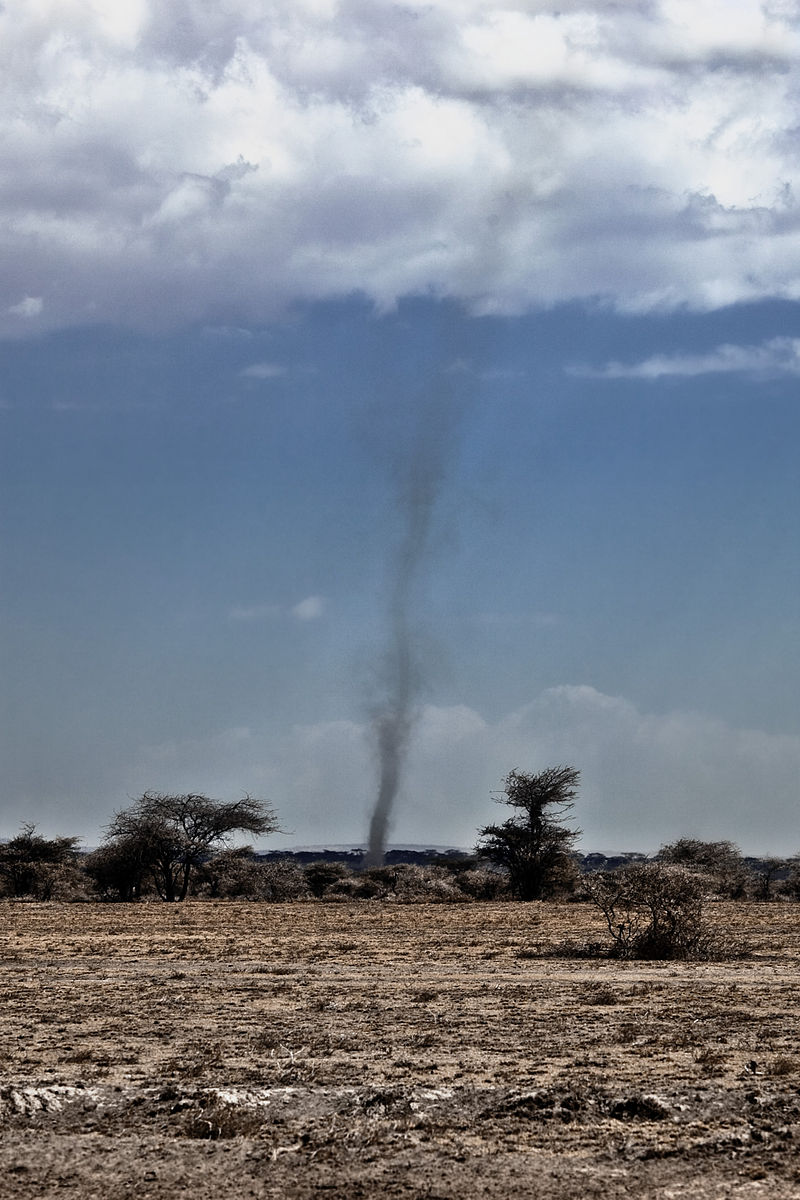 Serengeti, západ slnka, savana, Tanzánia, Afrika
Víchrica na pláňach Serengeti v Tanzánii. Vichr tejto veľkosti je tiež známy ako prachový diabol. V slnečných podmienkach sa počas slnečného počasia stávajú vírivými aktualizáciami a zriedka sa približujú intenzite tornáda.
Sopka Ol Doinyo
Podľa Masejov v kráteri sopky OI Doinyo Lengai býva boh Ngai, jediný a blahodarný stvoriteľ. Láva vyráža pri teplote 500až 540°C a ako chladne, z čiernej farby prechádza do hnedej a napokon zbelie tak, že pripomína sneh.
Sopka Ol Doinyo Lengai v Tanzánii
Obyvatelia
Na tomto území žili pôvodní obyvatelia Masajovia už viac ako 200 rokov a živili sa chovom dobytka. Názov parku je odvodený od pôvodného názvu domorodcov Siringitu 
Masajovia žili na území parku až do roku 1959, keď ich pre konflikt s autoritami NP museli vysťahovať do oblasti Ngorongoro
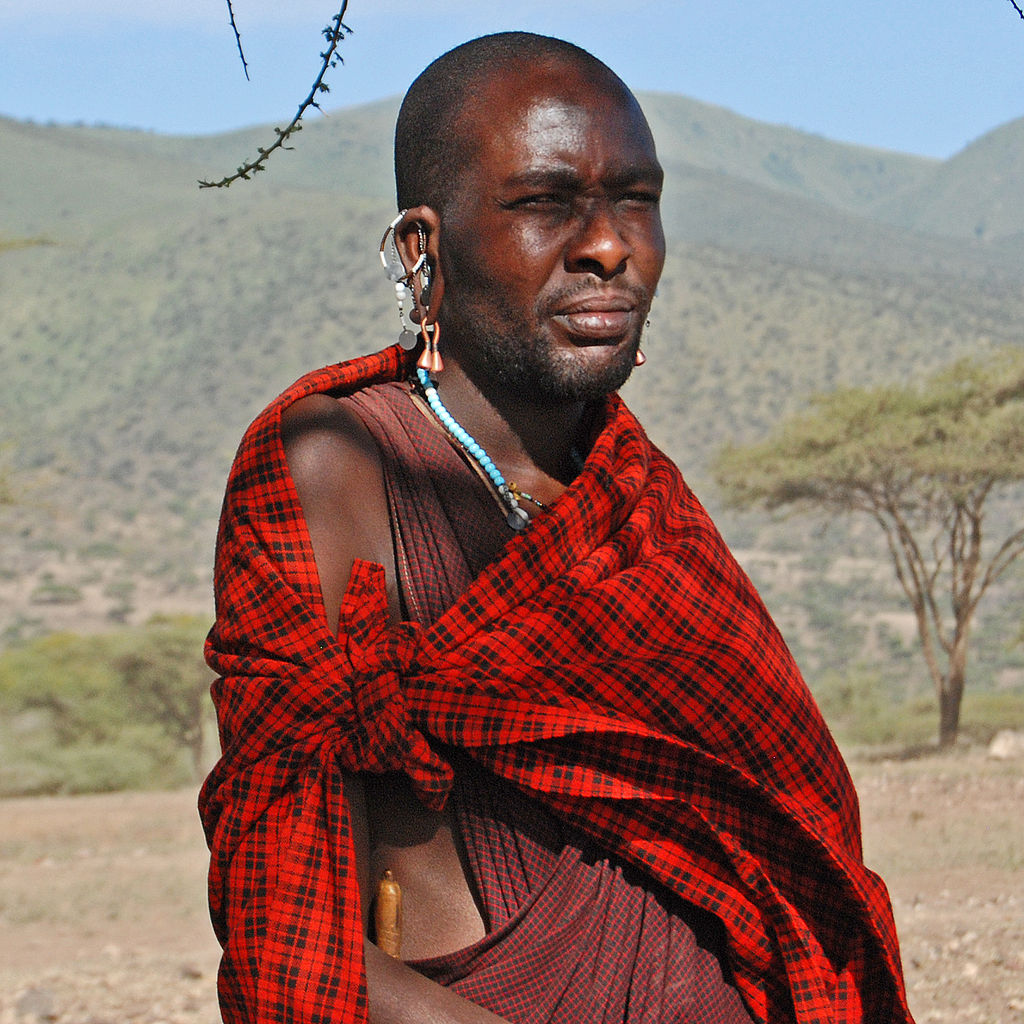 Tradičný odev a tanec
Domy Masajov
Stavali si ich s hliny a slami
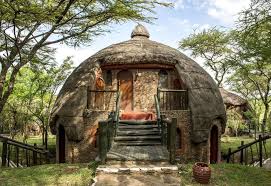 Zvieratá v Národnom parku Serengeti
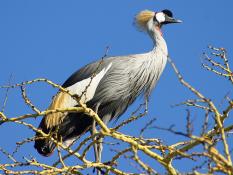 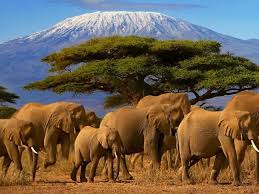 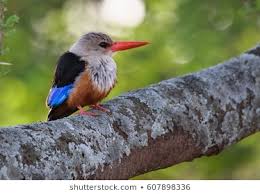 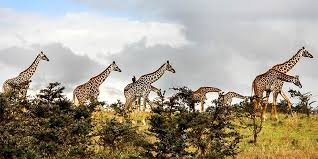 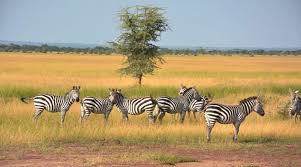 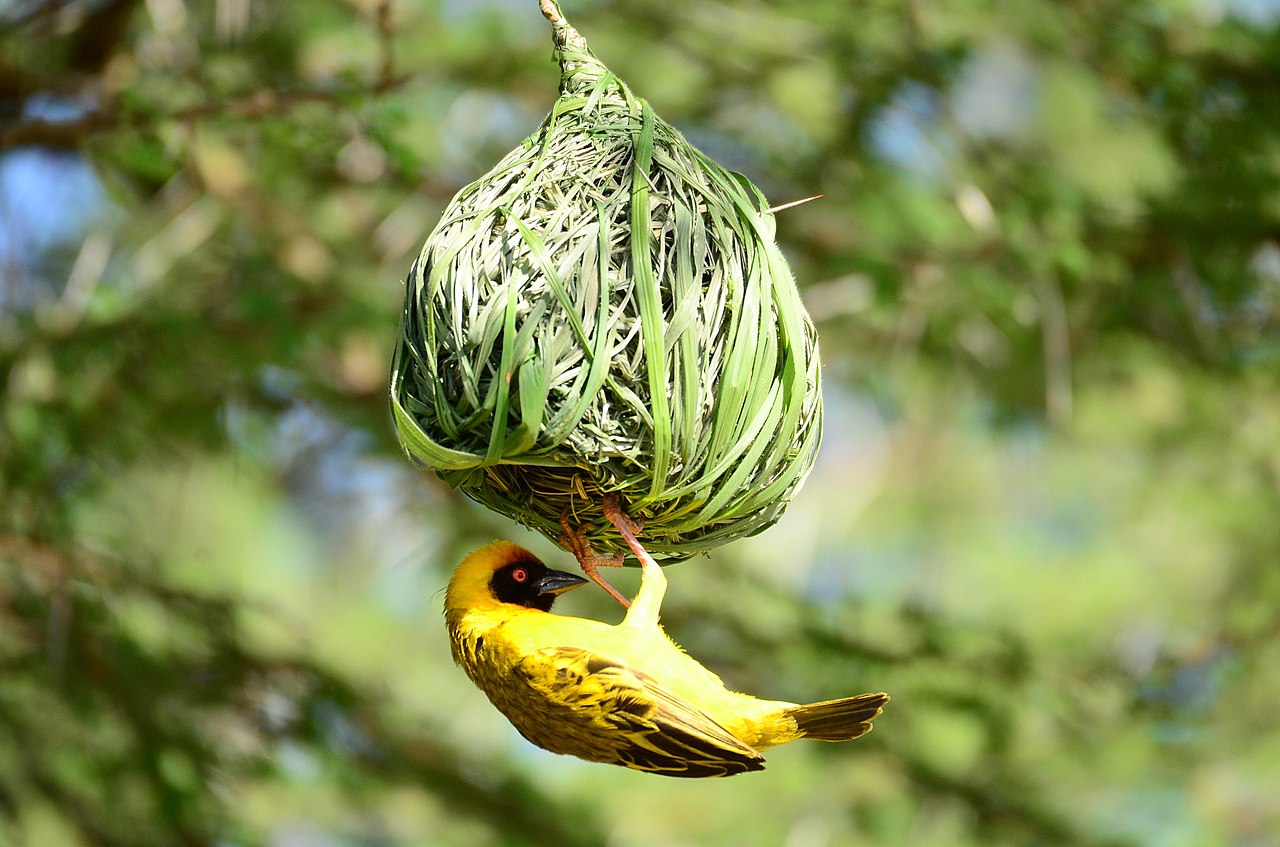 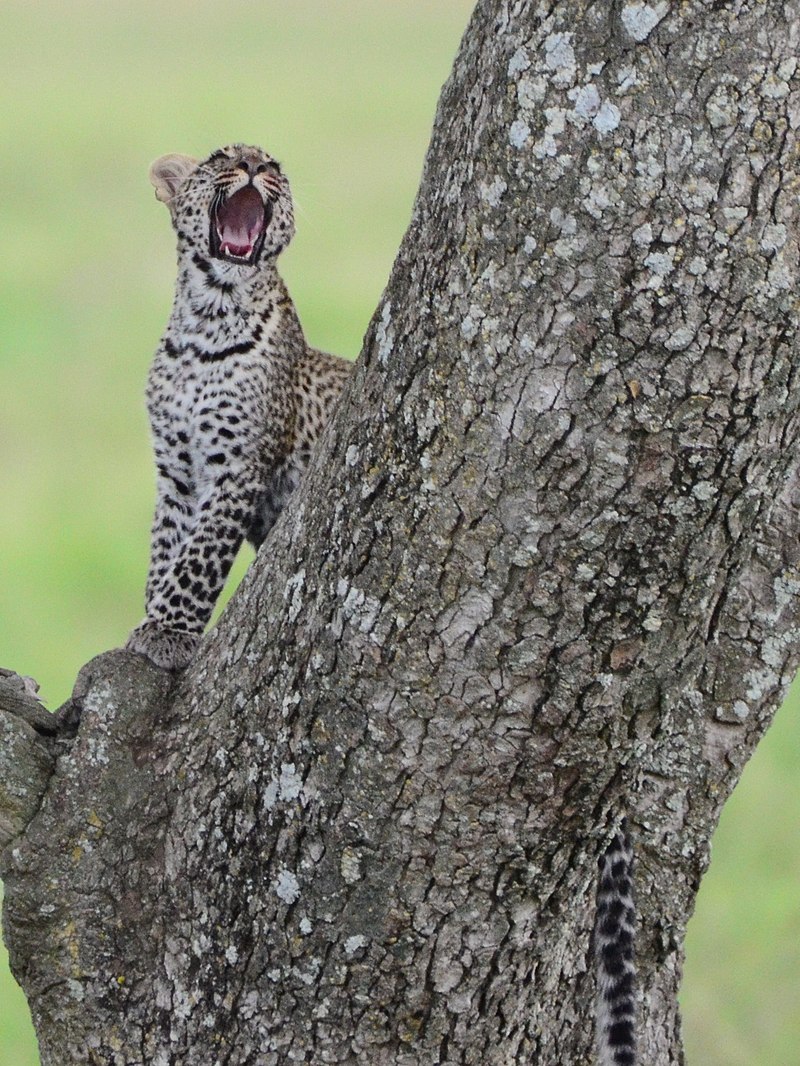 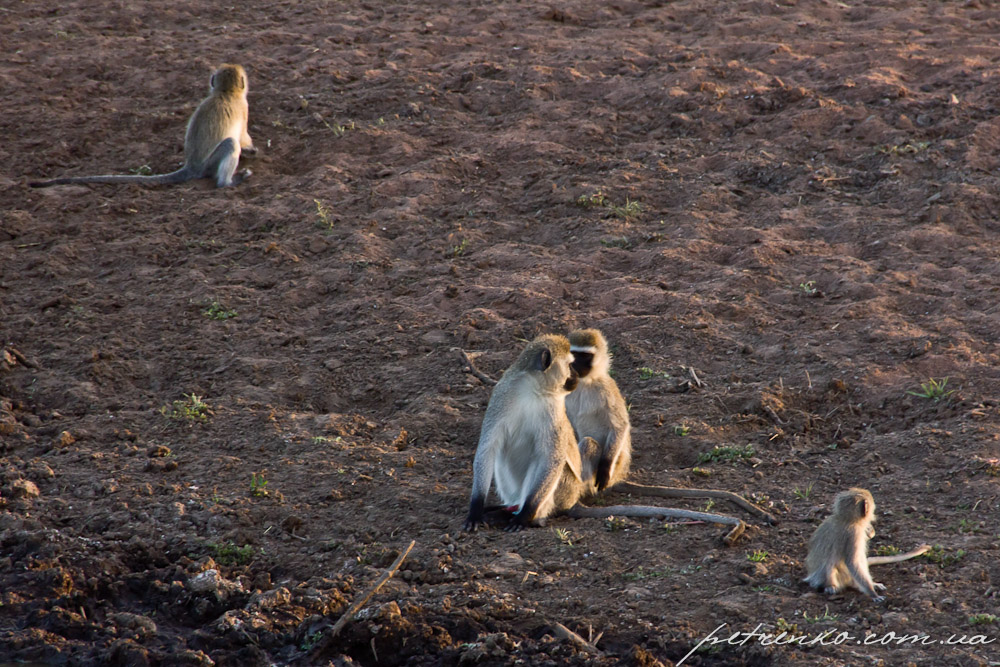 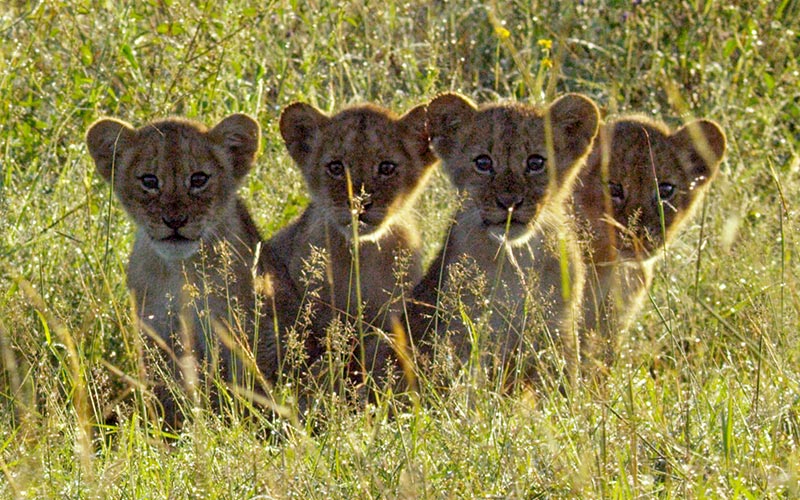 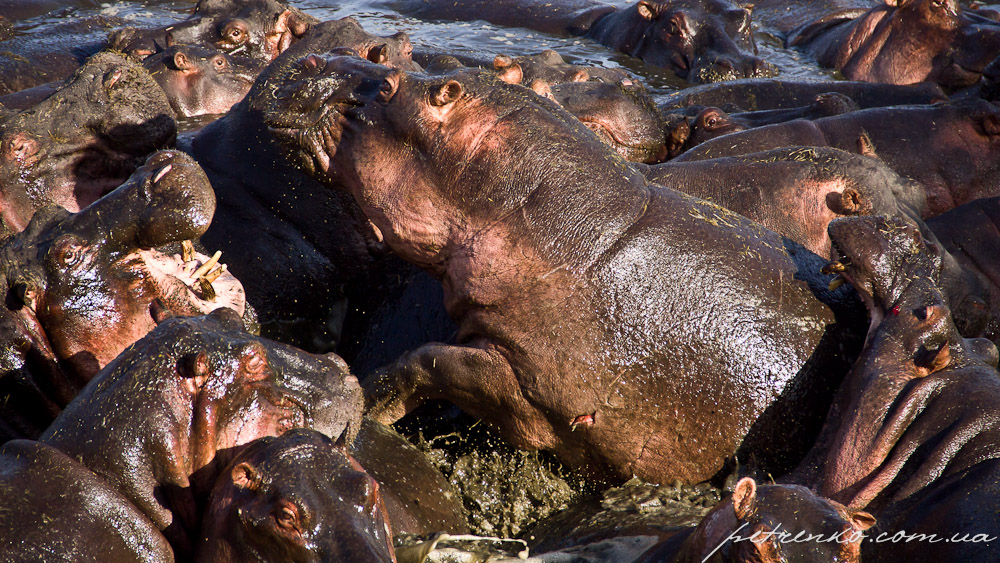 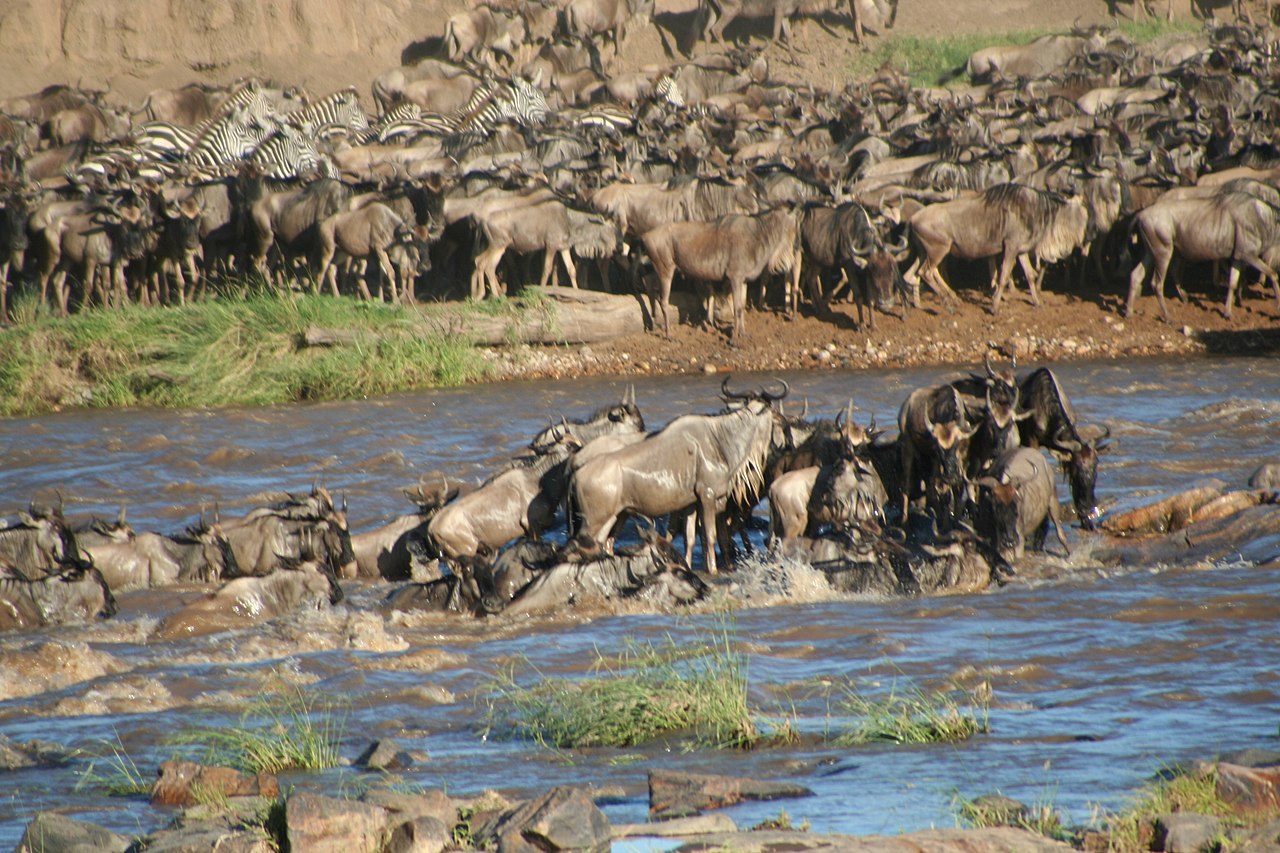 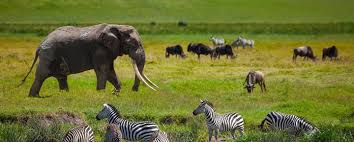 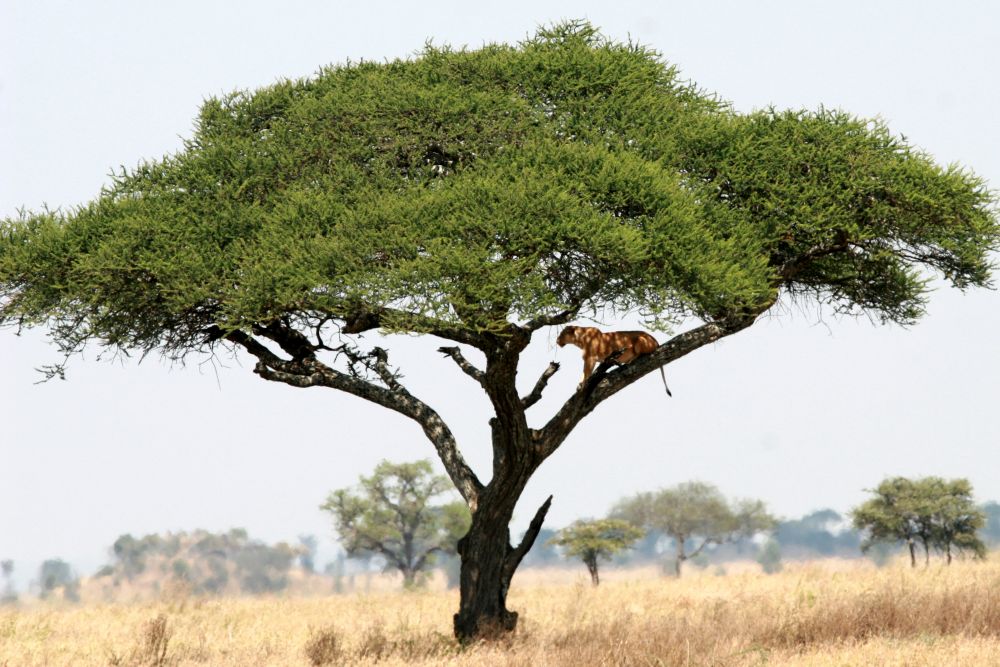 Zebrí a leví
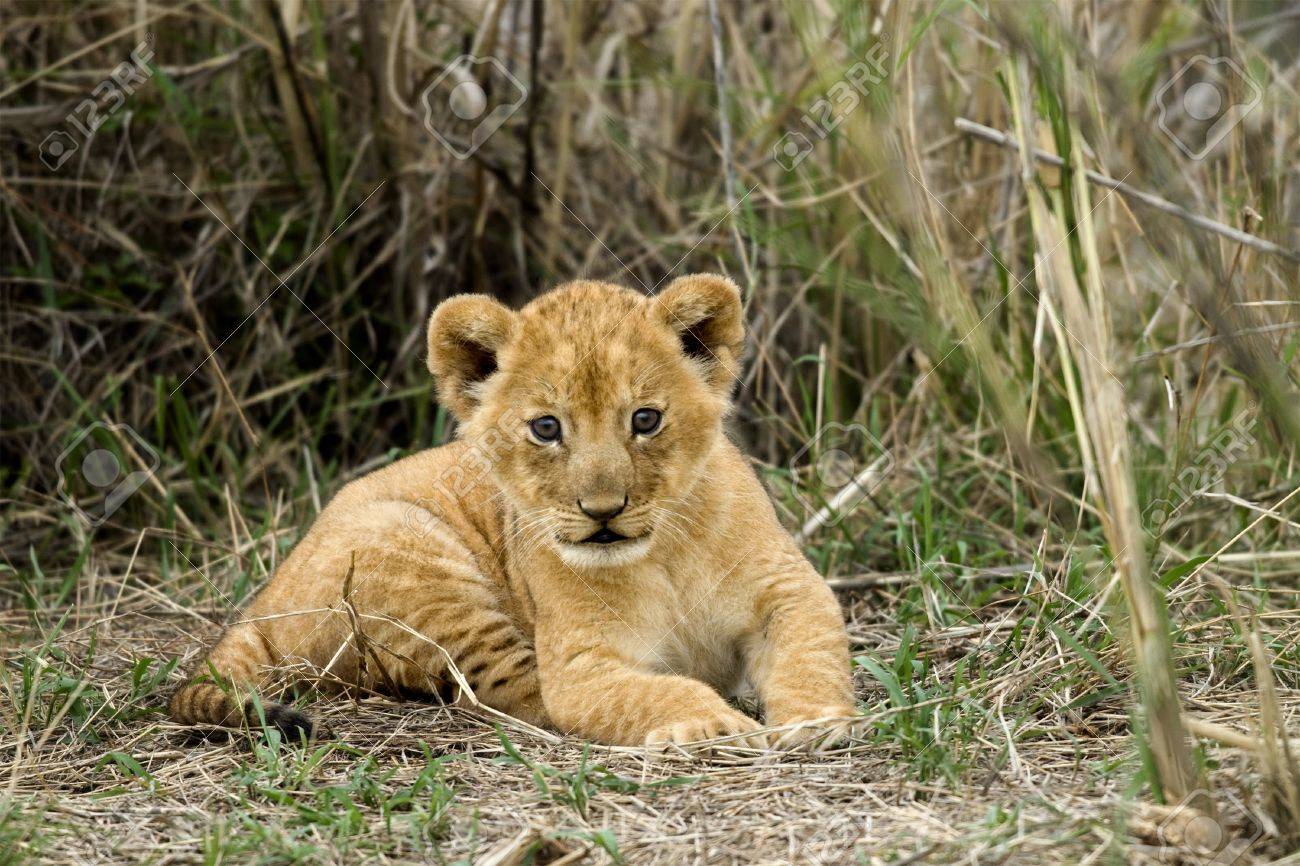 Začiatkom júla dorazili do Seronery, stádo  zebier a divo žijúcich rastlín.
Zdroje mojej prezentácie
https://sk.wikipedia.org/wiki/N%C3%A1rodn%C3%BD_park_Serengeti
https://commons.wikimedia.org/wiki/Category:Serengeti
 Kniha: Poklady  piatich kontinentov – Vydavateľstvo  Výber
Doúfam že sa Vám prezentácia o Národnom parku Serengeti páčila.
Ďakujem za pozornosť 
JAKUB BESKYD 5.A.
KONIEC